Video Club 6Käyttäytymisen säätely
18.1.2024
JYU. Since 1863.
1
Oppimistilanteiden havainnoinnin prosessit (teacher noticing, professional vision)
Havaitseminen: opettajan huomio kohdistuu johonkin vuorovaikutuksen osatekijään (esim. oppilaiden tai ryhmän toimintaan, tunnereaktioon, opittavan asian ymmärtämiseen)
Tulkinta: opettaja tulkitsee havaitsemaansa kokemustensa, tietojensa ja oppilaan/ryhmän tuntemuksen perusteella 
Päätöksenteko: havaintojen teon ja tulkintojensa pohjalta opettaja päätyy johonkin toimintaan
PID-malli
Perception-Interpretation-Decision-making
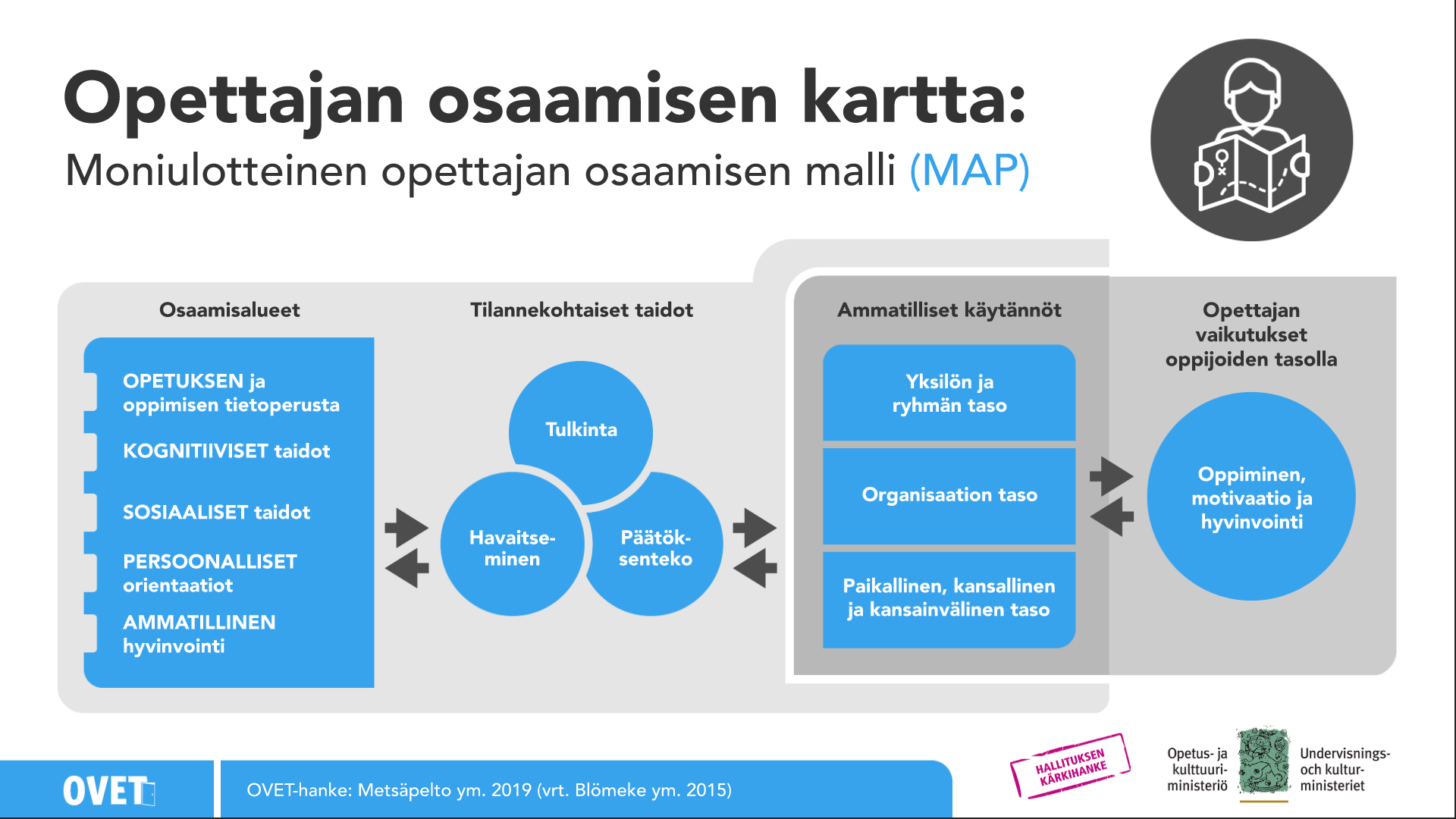 Video Clubit tukevat oppimistilanteiden havainnointitaidon kehittymistä
JYU. Since 1863.
18.1.2024
2
Koulussa edellytettäviä työskentelytaitoja
Missä määrin opettaja voi havainnoida oppilaiden työskentelytaitoja?
Oppilas jaksaa riittävästi keskittyä, istua paikoillaan ja tehdä tehtäviä
Ottaa vastaan uusia asioita ja ohjeita
Kykenee olemaan häiriintymättä ryhmässä ilmenevistä erilaisista ärsykkeistä 
Osaa odottaa, malttaa vuorotella 
Sietää pettymyksiä ja turhaumia riittävän hyvin
Luokkaympäristöt eroavat siinä, kuinka paljon tavanomaiseen oppimistilanteeseen saa kuulua ääntä, liikettä ja oppimistehtävään tai -tavoitteeseen liittymätöntä toimintaa
https://www.mll.fi/vanhemmille/tietoa-lapsiperheen-elamasta/elamaa-kouluikaisen-kanssa/koulu-alkaa/valmiudet-koulunkayntiin/
JYU. Since 1863.
3
18.1.2024
Käyttäytymisen säätely
Tilanteeseen sopiva ja vaatimusten mukainen käyttäytymisen säätely on hyvän vuorovaikutuksen ja tavoitteellisen toiminnan perusta.
Hyvin toimiva itsesäätely edellyttää, että oppilas
Tietää miten tulisi käyttäytyä (selvät käyttäytymisodotukset)
Haluaa toimia odotusten mukaisesti
Kykenee tavoitteen mukaiseen toimintaan eli toiminnanohjaukseen, eli oppilas kykenee
Kontrolloimaan omia reaktioita ja erilaisten ärsykkeiden vaikutusta omaan toimintaan
Säilyttämään mielessä toiminnan kannalta olennaista tietoa (esim. ohjeita)
Toimimaan riittävän joustavasti vaihtaen toiminnan kohdetta, toimintatapaa tai näkökulmaa
Närhi, V., Karhu, A., Klenberg, L., Paananen, M. & Puustjärvi, A. (2019). Tarkkaavuuden, itsesäätelyn ja toiminnanohjauksen vaikeudet. Teoksessa T. Ahonen, M. Aro, T. Aro, M-K. Lerkkanen, & T. Siiskonen (toim.) Oppimisen vaikeudet (ss. 350-373). Otava.
JYU. Since 1863.
4
18.1.2024
Video I (nro 9)
Havainnoi oppimistilannetta tehden huomioita oppilaiden käyttäytymisen säätelystä (esim. äänenkäyttö, liikkumisen määrä, oppimistehtävään liittymätön toiminta)
Mitä havaintoja teet ryhmän käyttäytymisestä ja itsesäätelystä? Millaista käyttäytymisen säätelyn oppimista on täytynyt tapahtua aiemmin?
Varaudu kirjoittamaan ja keskustelemaan ajatuksistasi.
JYU. Since 1863.
18.1.2024
5
PienryhmäkeskusteluMillaisia havaintoja teitte oppilaiden ja ryhmän toiminnasta käyttäytymisen säätelyn suhteen?
Photo by Nikita Kachanovsky on Unsplash
JYU. Since 1863.
18.1.2024
6
Käyttäytymisen säätelyn haasteiden havainnointi
Oppilas poistuu paikaltaan luokassa tai muissa tilanteissa, joissa odotetaan paikallaan istumista
Juoksentelee tai kiipeilee luokassa tai tilanteissa silloin kun se ei kuulu asiaan
Ohjeiden noudattaminen epäonnistuu
Rauhallinen ja pitkäjänteinen oppimistehtävien tekeminen on vaikeaa
Puuhaa jatkuvasti jotain
Puhuu paljon ja keskeyttää, esim. kertoo vastauksen ennen kuin opettaja on esittänyt kysymyksen kokonaan
Vuoron odottaminen on vaikeaa
Häiriintyy helposti
Vaikuttaa siltä, että ei kuuntele kun hänelle puhutaan
Häiritsee muiden oppilaiden työskentelyä, pelleilee, ilveilee 
Fyysinen (esim. töniminen, tavaroiden heitteleminen) tai verbaalinen (esim. loukkaavat ilmaisut, uhmakkuus, haastaminen, epäasiallinen kielenkäyttö) aggressiivisuus muita oppilaita tai opettajaa kohtaan
DuPaul, G., Power, R., Anastopoulos, A., & Reid, R. (1998). ADHD Rating Scale IV: Checklists, norms, and clinical interpretation. New York: Guilford Press. Abikoff, H., Gittelman-Klein, R., & Klein, D. F. (1977). Validation of a classroom observation code for hyperactive children. Journal of Consulting and Clinical Psychology, 45(5), 772.
JYU. Since 1863.
18.1.2024
7
Opettajan keinoja oppilaiden käyttäytymisen säätelyn tukemiseksi
Selkeät odotukset käyttäytymiselle, jolloin toimintaympäristö ohjaa vahvemmin toivottuun käyttäytymiseen
Käyttäytymisodotukset ovat konkreettisia, esim. ”viittaan kun haluan puheenvuoron”
Käyttäytymisen tukeminen koko koulun yhteinen tehtävä edellyttäen koulun aikuisten yhteistyötä
Välitön, ensisijaisesti onnistumisiin keskittyvä palaute, joka tukee oppilaan halua ja motivaatiota toimia toivotulla tavalla
Yleisen tuen keinot, esim. istumapaikka kaukana häiriötekijöistä, tehtävän pilkkominen pienempiin osiin
Närhi, V., Karhu, A., Klenberg, L., Paananen, M. & Puustjärvi, A. (2019). Tarkkaavuuden, itsesäätelyn ja toiminnanohjauksen vaikeudet. Teoksessa T. Ahonen, M. Aro, T. Aro, M-K. Lerkkanen, & T. Siiskonen (toim.) Oppimisen vaikeudet (ss. 350-373). Otava.
JYU. Since 1863.
18.1.2024
8
Ohjeistus itsenäiseen havainnointiin
Observaatio 1 (ajatteluprosessien havainnointi): Tarkkaile oppilaita opetuksen aikana ja pyri tunnistamaan pysyvätkö he opetuksessa mukana. Millä tavalla yhtäältä osaaminen ja oivallukset tai hämmennys ja ymmärtämisen vaikeudet on havaittavissa oppilaiden kielellisessä tai ei-kielellisessä ilmaisussa? 
Observaatio 2 (”checking for understanding”): Havainnoi, miten opettaja oppitunnin aikana tarkistaa ovatko oppilaat ymmärtäneet opittavan asian. Jos oppilailla huomataan vaikeuksia ymmärtää, miten niitä huomioidaan oppimisen ohjauksessa?
Observaatio 3 (käyttäytymisen säätely): Tarkkaile oppilaiden käyttäytymisen säätelyä oppitunnin aikana. Miten se vaihtelee yhden oppitunnin ja erilaisten opetusmenetelmien aikana (esim. opettajajohtoinen osuus, ryhmätyö, itsenäinen työskentely)? 
Observaatio 4 (käyttäytymisen säätely): Valitse yhden observaatiotunnin aikana luokasta yksi lapsi, jota seuraat erityisesti. Pohdi havaintojasi suhteessa Video Clubissa opittuihin ja ennakkoon luetussa artikkelissa esitettyihin tietoihin. 
Observaatio 5 (käyttäytymisen säätely): Tee havaintoja siitä millä tavalla opettaja ennakoi käyttäytymisen säätelyn kannalta haastavia tilanteita (esim. siirtymät tehtävästä toiseen, ryhmätyöt). 

Itsenäinen havainnointi Norssilla 5 x 75 min xx.xx.2024 mennessä
JYU. Since 1863.
18.1.2024
9
Video club 7Kielitietoisuus
Ennakkotehtävät
Katso seuraavat videot kielitietoisuudesta ja monikielisyydestä:
Merilahden koulun kielivideo https://www.youtube.com/watch?v=VbEzXcyrzXk
Kielitietoista opetusta kaikille https://www.youtube.com/watch?v=9ZdqjZVRpdk
Turun normaalikoulun kielitietoinen opetus https://www.youtube.com/watch?v=0rfp7wcD18M
Mitä ajatuksia ja tunteita videot herättivät?
Pohdi, mitä nämä näkökulmat merkitsevät oman opettajuuteesi kannalta.
JYU. Since 1863.
18.1.2024
10